REGION X
PRESIDENTS’ CONFERENCE
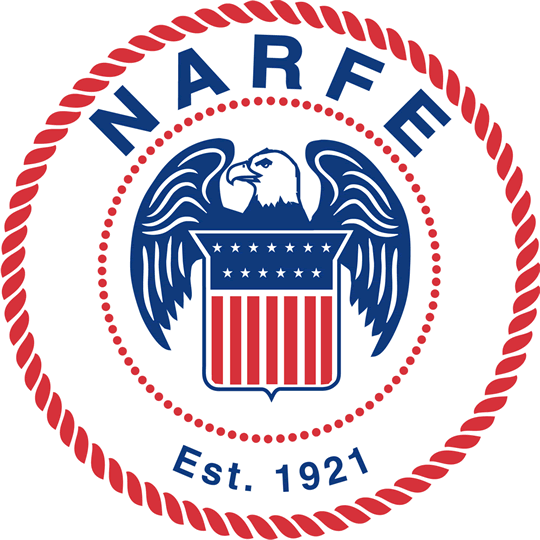 Cumberland Falls State Resort Park
Corbin, Kentucky
August 1 – 4, 2011
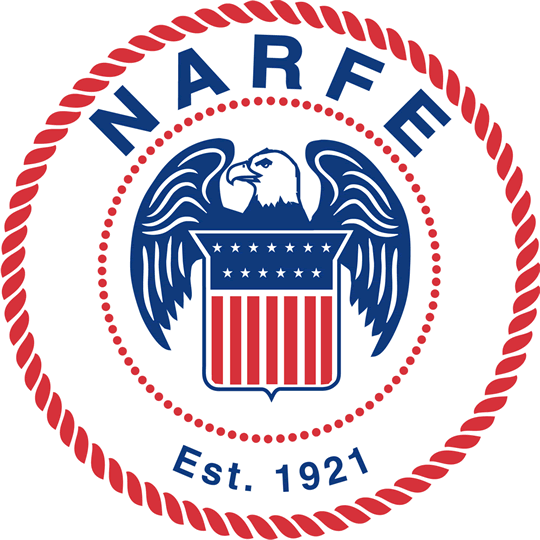 LEADERSHIP
"In any institution or undertaking, the importance of people transcends all else."

General Robert H. Barrow
27th Commandant
United States Marine Corps
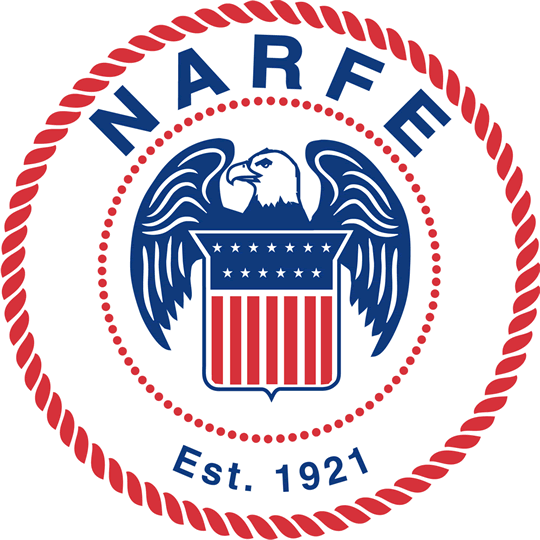 At the recent
VFC Executive Board Meeting
the question was asked - - -
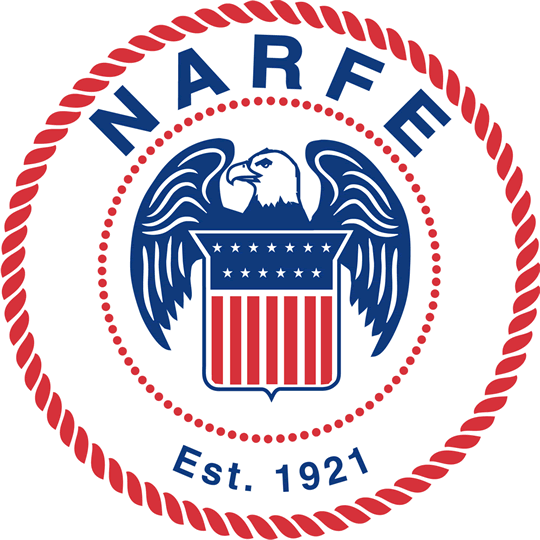 How many Executive Board members
also serve at the Chapter level??
The answer was staggering . . . . . .
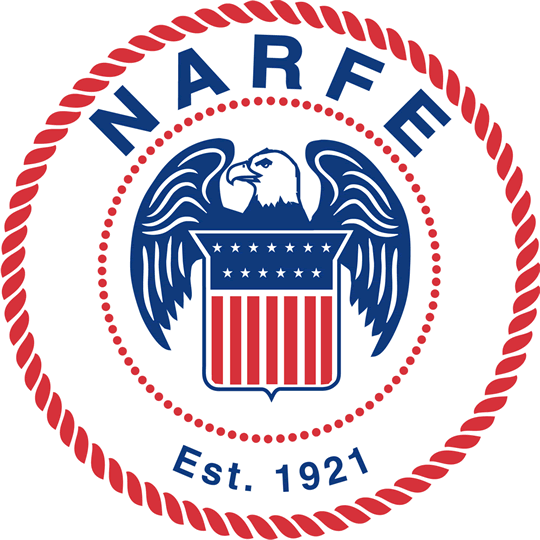 The  attendance at the Board meeting was
24 individuals and
over ¾ of those present
were also officers at the Chapter level.